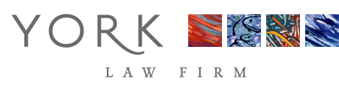 What is Elder Abuse or Neglect?
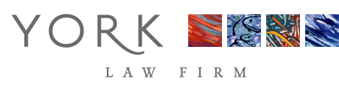 What is Elder Abuse or Neglect?
Elderly patients often suffer injury and illness due to neglect or abuse from assisted living facilities, skilled nursing home, hospitals, or home caregivers. For instance, elderly patients become dehydrated or malnourished from inadequate intake of food and water or lack of assistance with eating and drinking.
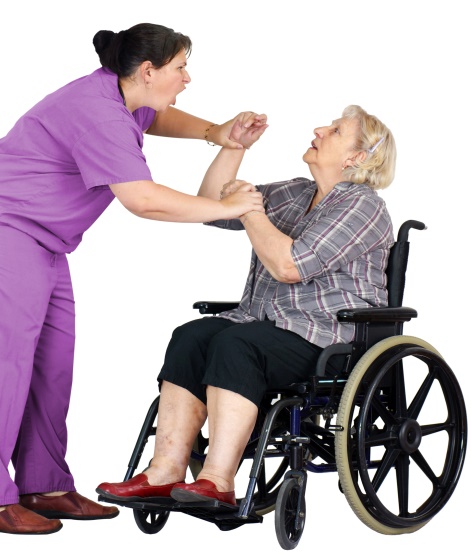 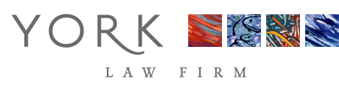 General Information on Nursing Home and Elder Abuse and Neglect
The attorneys at York Law Firm specialize in cases of nursing home abuse and neglect. We are premier Sacramento Elder Abuse Lawyers.  We are proud to have achieved the first nursing home neglect case that went to trial in Sacramento County for a $3 million jury verdict on behalf of an 84 year old female nursing home client for multiple pressure sores resulting in a below the knee amputation.
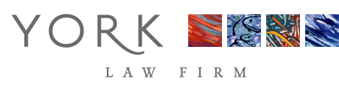 Skilled Nursing Home or Caregiver Abuse can include:
Failure to provide healthy foods
Failure to provide sufficient water
Failure to care for daily personal hygiene
Failure to provide early and effective medical treatment
Isolation or confinement of an elderly patient
Unnecessary Sedation
Physical or verbal abuse
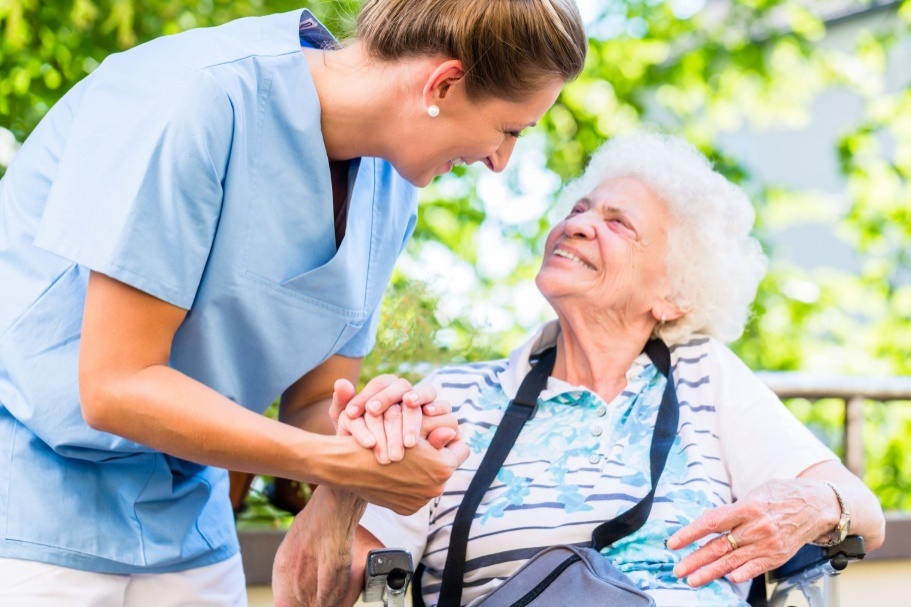 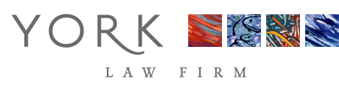 Elder Abuse Attorneys Sacramento
York Law Firm features a team of experienced nursing home abuse attorneys. Our Elder Abuse Lawyers serve Sacramento, Roseville, Elk Grove, Folsom, Fairfield and the surrounding locations. We have been successful in obtaining millions of dollars on behalf of nursing home abuse victims.
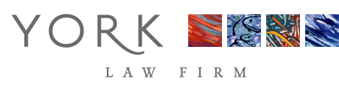 Contact us
Visit here:https://yorklawfirm.com/
Phone Number: 800-939-1832
Email: info@yorklawcorp.com